ТЕМА 2. ВИКОРИСТАННЯ ПРОГРАМНИХ ПРОДУКТІВ 
MICROSOFT WORD, MICROSOFT EXCEL ТА MICROSOFT POWERPOINT

План

1. Текстовий редактор Word, Excel та PowerPoint: функціональні можливості та інтерфейс 
2. Робота з таблицями та вбудованими об’єктами 
3. Використання формул, графічне представлення даних та сортування інформації в Excel для цілей аналізу
4. Захист документів Microsoft Word, Excel та PowerPoint за допомогою паролів
Текстовий редактор (текстовий процесор) – це програма, призначена для створення та опрацювання текстової інформації. В сучасних умовах, коли можливості текстових редакторів значно розширилися, деякі з них здобули назву текстових процесорів.

Серед текстових процесорів найбільш поширеними є Microsoft Word, який є складовою частиною програмного пакета Microsoft Office. 

Текстові редактори – це WordPad, Блокнот (вбудовані текстові редактори сімейства операційних систем Windows) та ін. 

Microsoft Word характеризується такими позитивними якостями, як універсальність, потужність, різноманітність інструментарію, інтегрованість з іншими прикладними засобами (табличним процесором Excel, системою управління базами даних Access тощо). Ці переваги й сприяли тому, що він став своєрідним стандартом серед текстових процесорів і його встановлено майже на кожному комп’ютері.
До основних функцій Microsoft Word належать: 

організація введення й редагування тексту за допомогою клавіатури та збереження його в пам’яті; 
форматування тексту (оформлення тексту, зміна його параметрів); 
опрацювання декількох документів одночасно; 
попередній перегляд перед друком та друкування документів; 
перевірка правопису; 
використання графічних зображень у тексті; 
використання таблиць у тексті;
використання макросів (програмованих вставок) у документах.
1
Вікно Microsoft Word містить такі основні елементи:
 
рядок заголовка

меню програми

панель інструментів 

робоче поле 

рядок стану
2
3
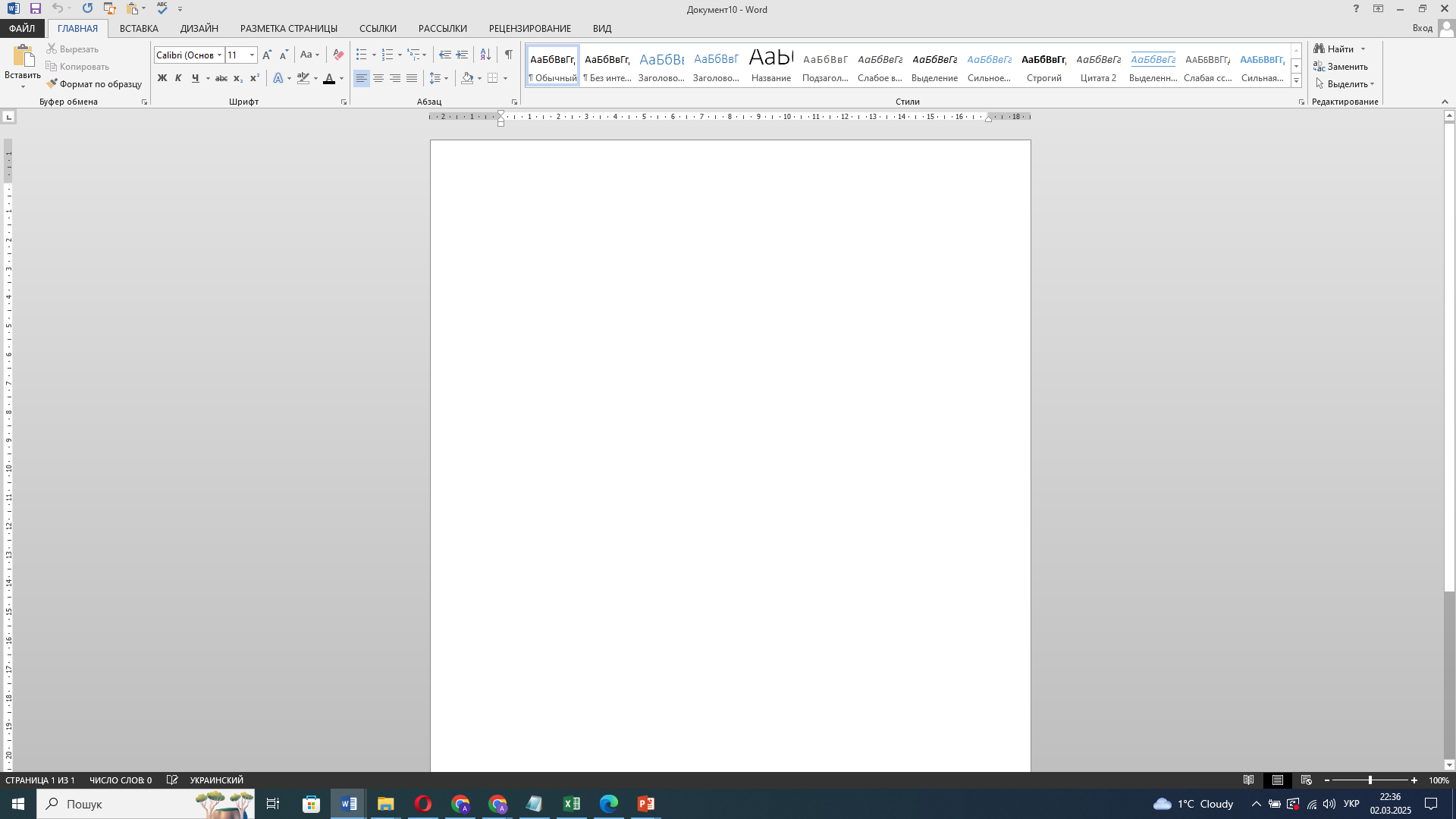 4
5
Електронна таблиця Microsoft Excel – це програма для автоматичного опрацювання даних, поданих у вигляді таблиці. 


Можливості електронної таблиці Microsoft Excel :
 
· організація введення даних у таблицю та збереження їх у пам’яті комп’ютера; 
· редагування даних у таблицях (копіювання, переміщення, видалення тощо); 
· форматування даних таблиці (оформлення тексту таблиці); 
· ілюстрування таблиць за допомогою рисунків, анімацій тощо; 
· виконання математичних розрахунків за даними таблиці; 
· використання макросів (програмних вставок) для виконання обчислень за даними таблиці; 
· побудова діаграм та графіків за даними таблиці; 
· друкування таблиць.
Вікно Microsoft Excel містить такі основні елементи:
 
рядок заголовка

меню програми

панель інструментів 

робоче поле 

рядок стану
1
2
3
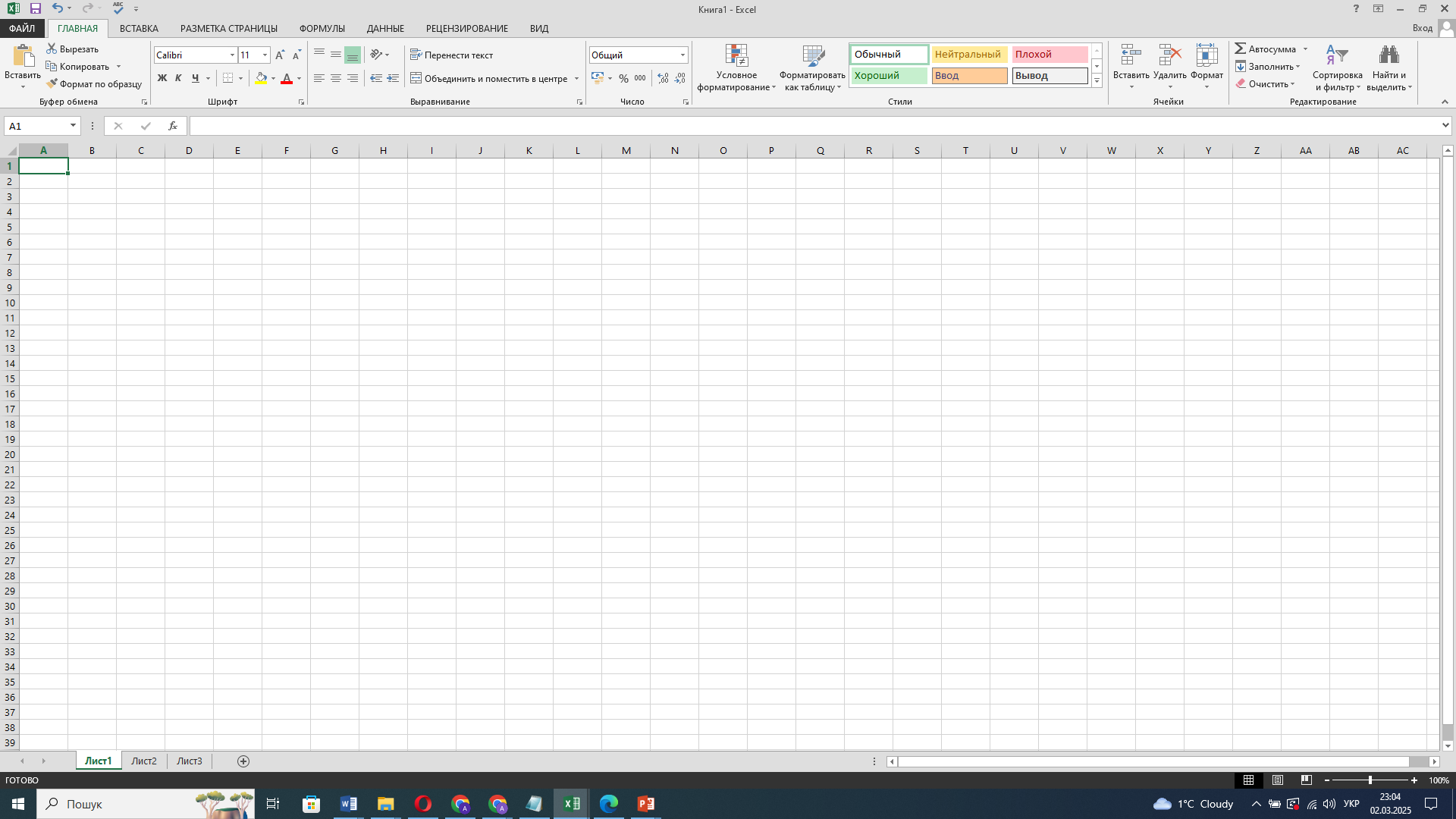 4
5
Програма Microsoft PowerPoint входить до пакета прикладних програмних продуктів Microsoft Office та призначена для створення презентацій.

Основні можливості Microsoft PowerPoint : 

· створення електронних презентацій, які можуть містити текстові, графічні, звукові та відеоматеріали, анімаційні ефекти; 
· оформлення друкованих документів, призначених для роздавання під час різних заходів; 
· створення веб-сторінок для розміщення та перегляду в мережі Інтернет; 
· створення нотаток доповідача.
Вікно Microsoft PowerPoint містить такі основні елементи:
 
рядок заголовка

меню програми

панель інструментів
 
панель змісту презентації

робоче поле 

рядок стану
1
2
3
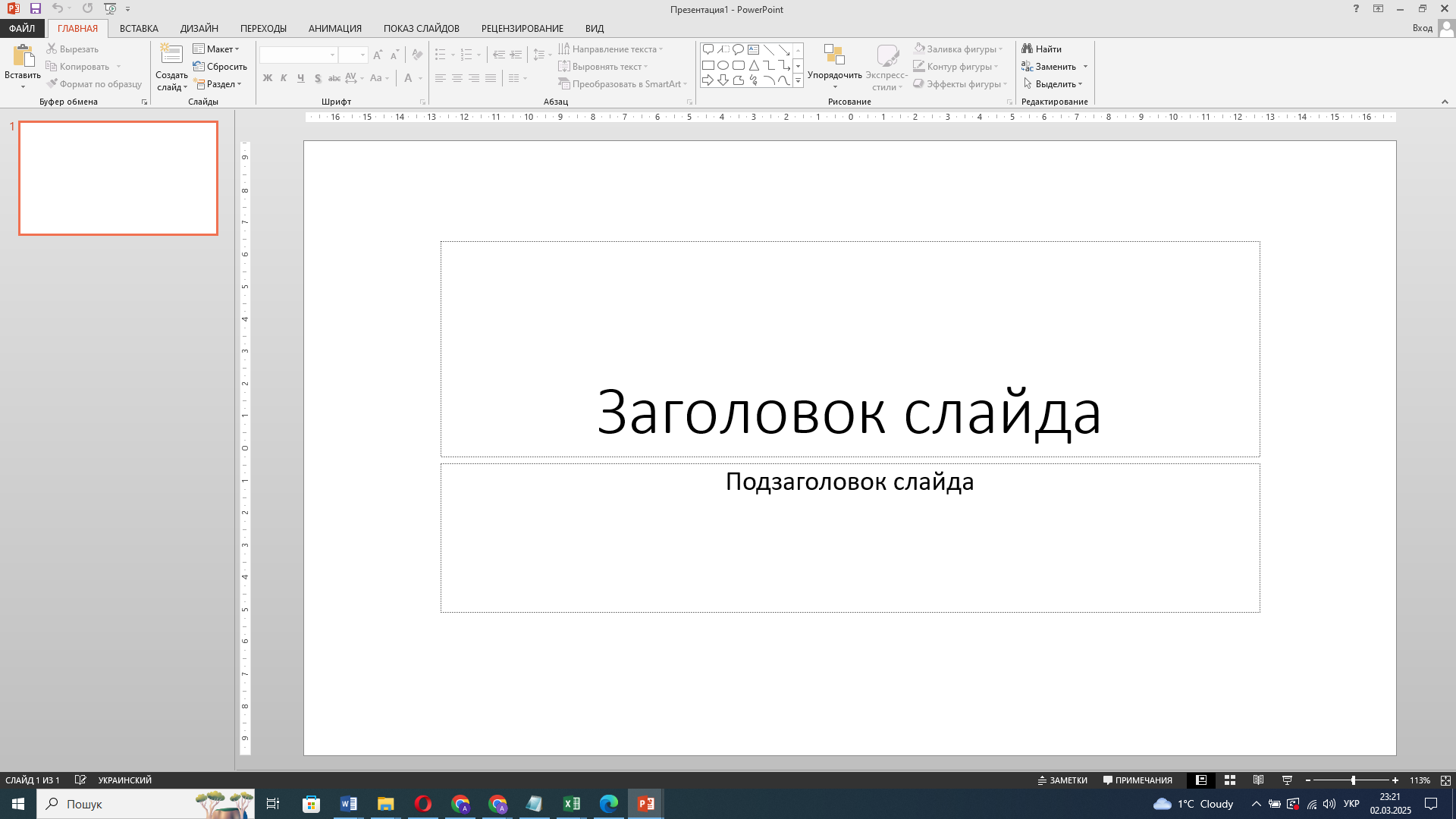 4
5
6
Основні функції для аналізу даних:

Статистичні функції:
=SUM(A1:A10) – сума значень=AVERAGE(A1:A10) – середнє арифметичне=MIN(A1:A10) / MAX(A1:A10) – мінімальне/максимальне значення

Логічні функції:
=IF(A1>100, "Високе", "Низьке") – умова "якщо"=AND(A1>50, B1<100) – логічний оператор "І"=OR(A1>50, B1<100) – логічний оператор "АБО"

Пошук та витяг даних:
=VLOOKUP(50, A1:B10, 2, FALSE) – пошук значення
:
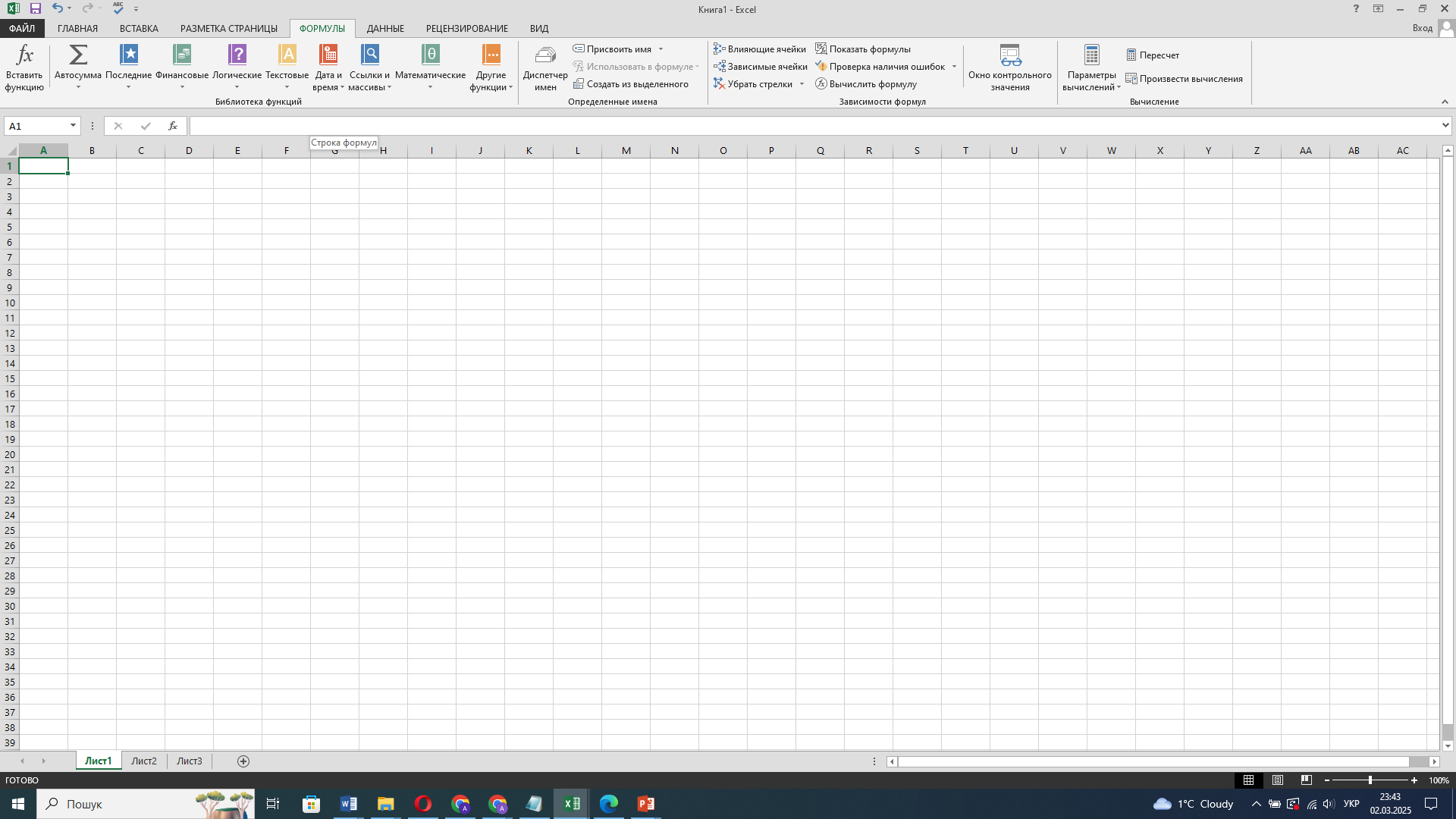 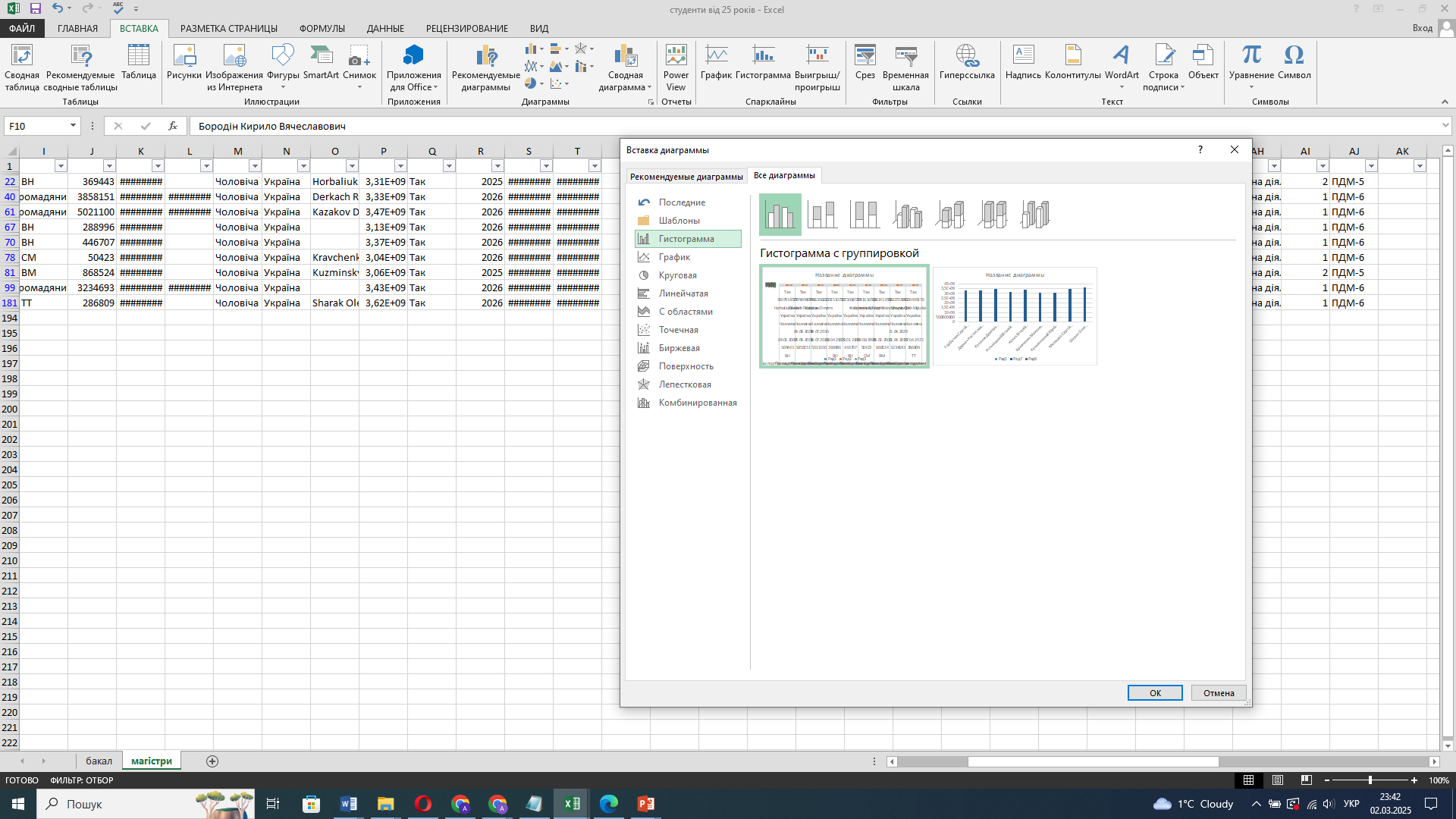 Графічне представлення даних

Типи діаграм в Excel:

Гістограма – для порівняння категорій
Лінійний графік – для відстеження змін
Кругова діаграма – для відображення часток
Графік розсіювання – для аналізу зв’язків між змінними
Методи захисту текстових документів
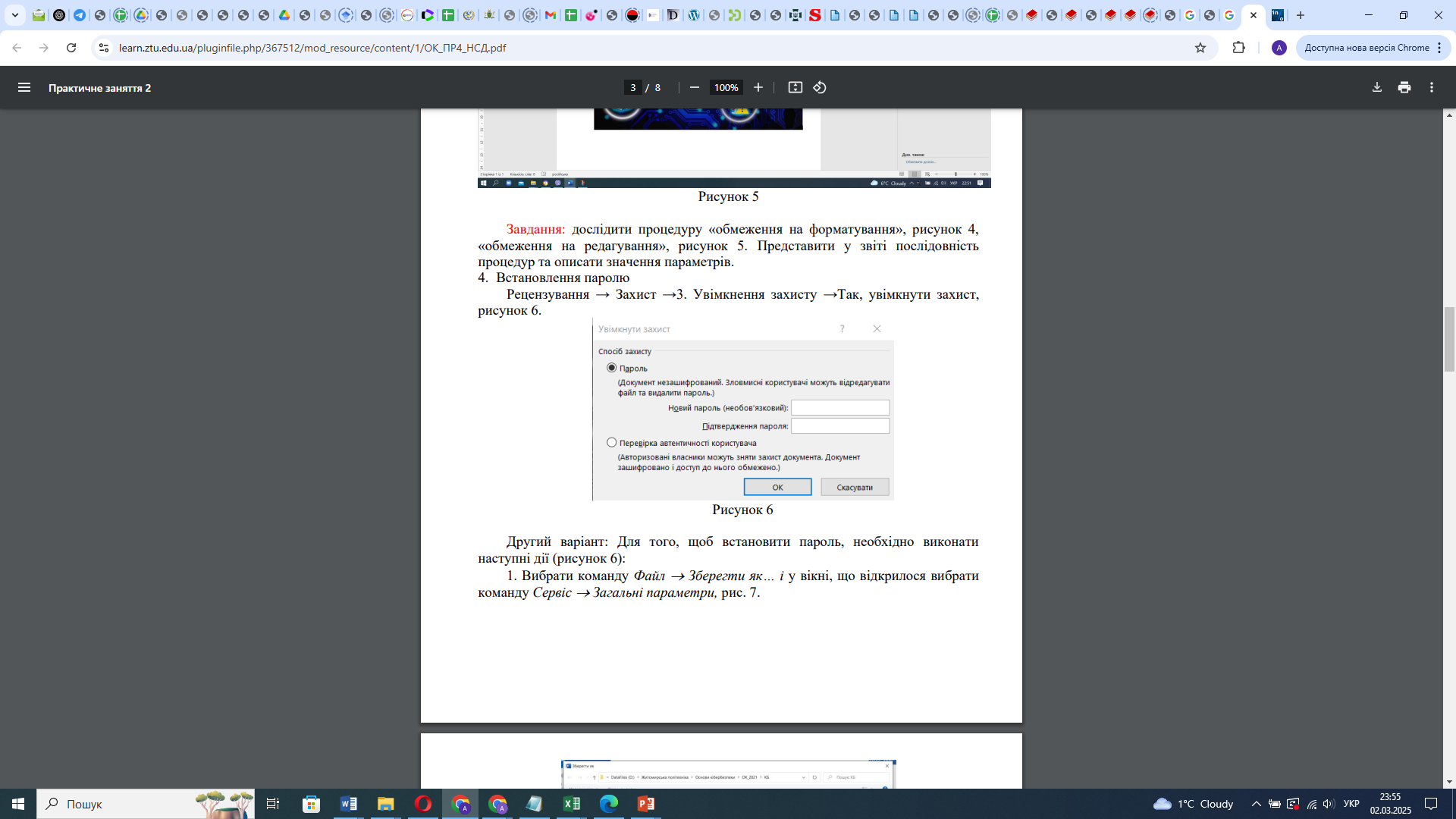 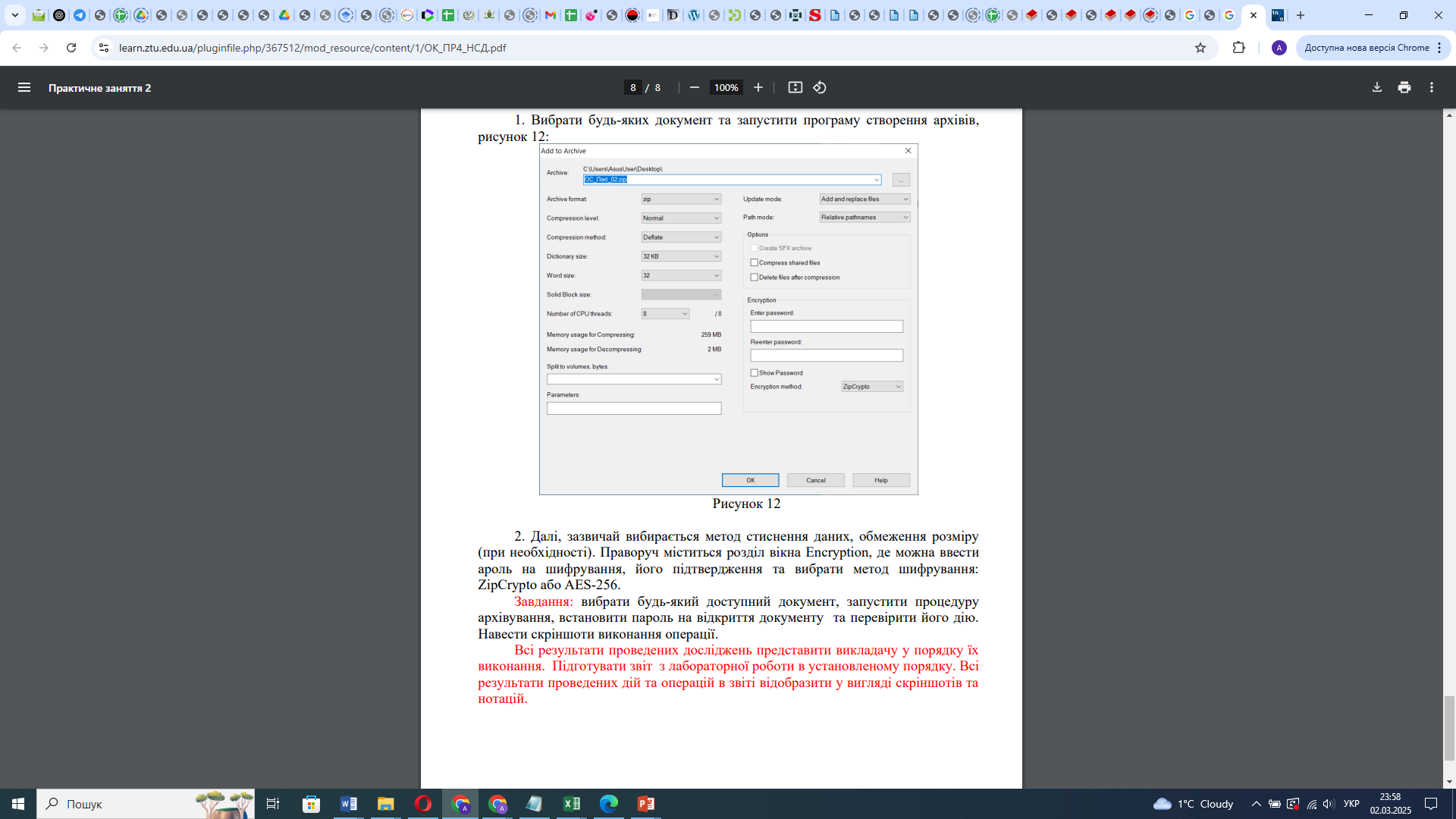 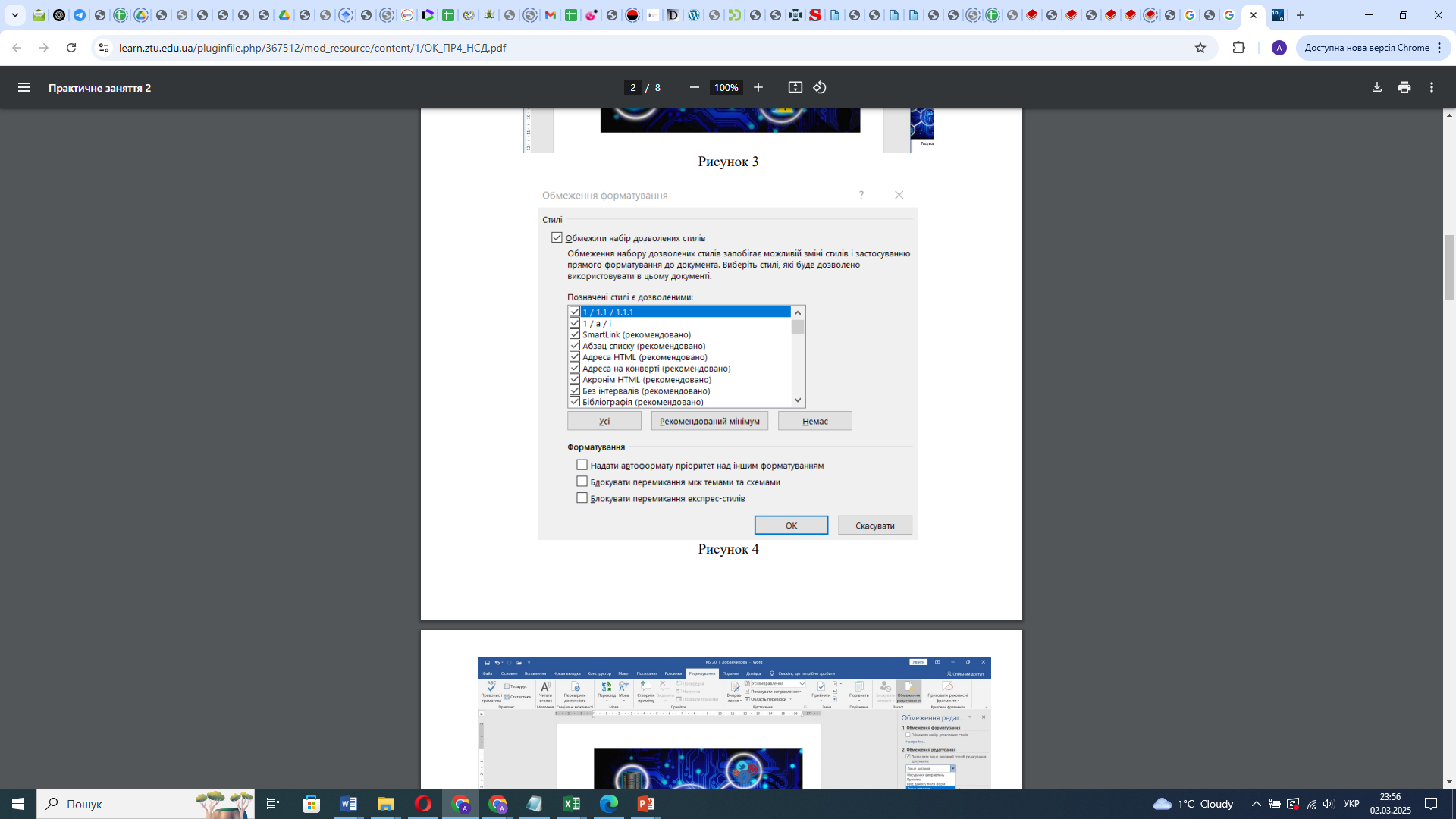 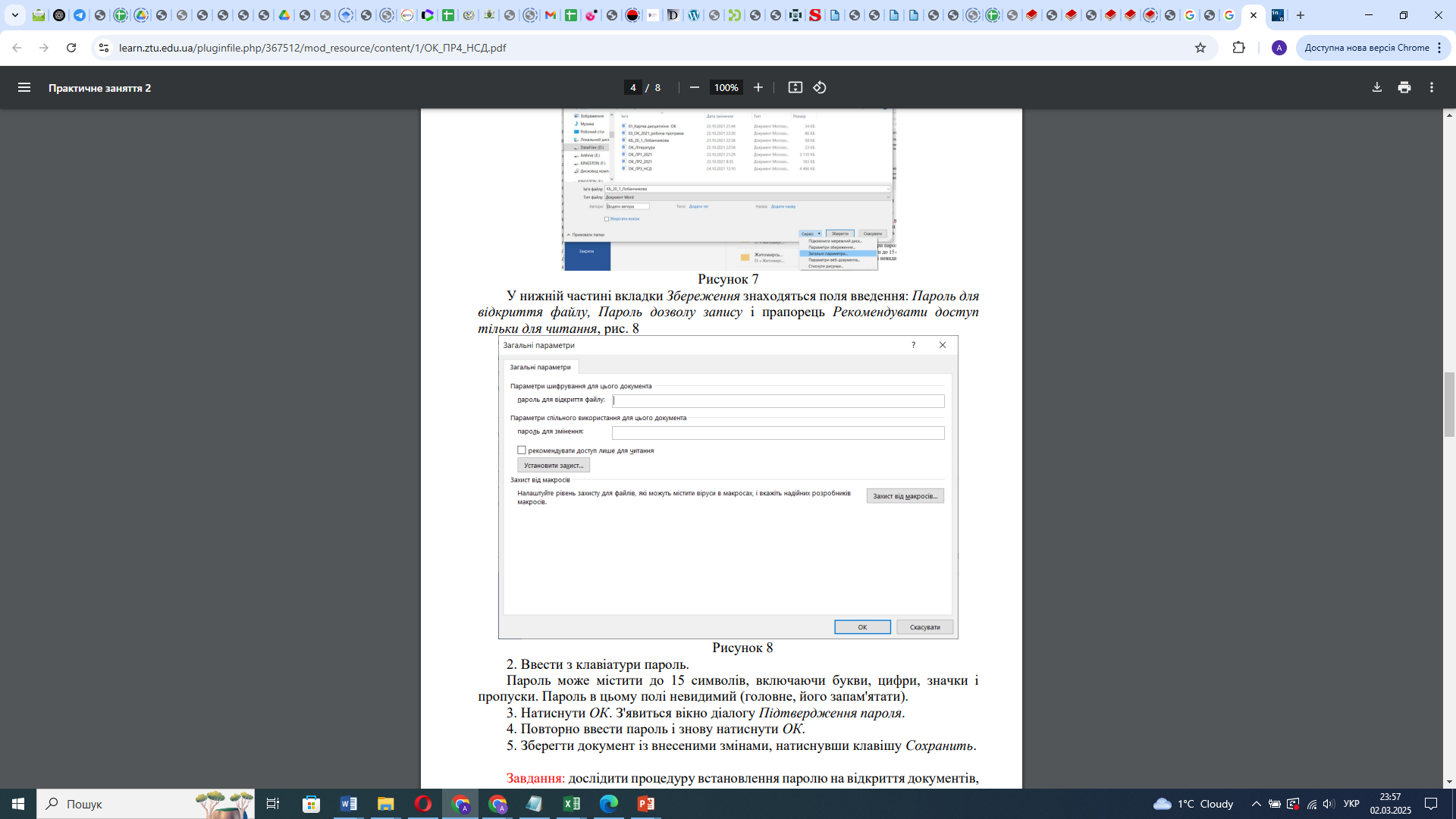 ДЯКУЮ ЗА УВАГУ!!!